Nanoparticles and Dark Matter
Thomas Prevenslik
QED Radiations
Hong Kong and Berlin
1
24th World  Nano Conference  – Rome, Italy, May 7-8, 2018
[Speaker Notes: Enter speaker notes here.]
Preface
Nanotechnology as the science of the very small and the search for dark matter in the Universe may appear to be unrelated, but find commonality in NPs 
NPs = nanoparticles 

In nanotechnology, NPs are thought to conserve heat by increasing in temperature

 But the Planck law of QM requires  the heat capacity of the quantum sized NPs to vanish ?

QM = quantum mechanics
2
24th World  Nano Conference  – Rome, Italy, May 7-8, 2018
History
In 1926, Hubble discovered the Universe was expanding based on velocity measurements inferred from Doppler redshifts of light from recessing galaxies. 

As the galaxy light travels to the Earth especially surrounding galaxies, it interacts with cosmic dust NPs

Astronomers assumed the light-matter interaction followed classical physics causing temperature changes                   that today has indirectly led to dark matter

But if QM is assumed, no dark matter
3
24th World  Nano Conference  – Rome, Italy, May 7-8, 2018
Introduction
Dark matter has a long history

In the 1930’s,

1. The Milky Way was found to rotate faster than expected suggesting dark matter was present , and

2. To keep the Coma cluster of galaxies together, the mass           of dark matter would have to be much higher than visible matter

Similar to Hubble, early velocity measurements of galaxies were based on redshift of optical wavelengths
4
24th World  Nano Conference  – Rome, Italy, May 7-8, 2018
Since 1950, the computation of rotation curves became vogue after the radio astronomy discovery [4] of the 21 cm line of neutral hydrogen atoms. Unlike optical redshifts based on emission wavelengths, radio redshifts are determined from the frequencies of thermal emission. 
In the 1970’s, rotation curves based on both optical and radio redshifts were resolved [5] for the M31 spiral galaxy by assuming the presence of invisible mass thereby marking the beginning of the modern search for dark matter. 
Today, scientists generally agree that dark matter is invisible having about 5-times the mass of ordinary matter, but what it is and how it was formed has remained a mystery. Many dark matter dark matter theories are proposed. dark matter may not exist.
Introduction (cont’d)
In 1950, the radio astronomers discovered the 21 cm line of neutral hydrogen atoms supported dark matter 

In the 1970’s, optical and radio redshifts were resolved for the M31 spiral galaxy by assuming dark matter.

Scientists generally agree that dark matter is invisible having about 5-times the mass of ordinary matter, but what it is and how it was formed has remained a mystery.
5
24th World  Nano Conference  – Rome, Italy, May 7-8, 2018
QM v. Classical Physics
Classical physics allows atoms in quantum sized dust NPs and hydrogen atoms to fluctuate in temperature

QM forbids temperature fluctuations as the heat capacities vanish which requires conservation of galaxy photons by non-thermal mechanisms, e.g.,

1. Cosmic dust is conserved by the optical re-emission of redshifted galaxy photons by NPs,

  2. The hydrogen atoms conserve by optical emission of the 21 cm hydrogen line. 

Both require optical telescopes. 

Radio telescopes only measure temperature fluctuations!!!
6
24th World  Nano Conference  – Rome, Italy, May 7-8, 2018
Proposal
Dark matter is not a physical property of the Universe that can be discovered by experiment and only exists because optical redshifts are not corrected for cosmic dust. 

Radio redshifts of the 21 cm hydrogen line are simply problematic having no meaning in cosmology
7
24th World  Nano Conference  – Rome, Italy, May 7-8, 2018
Optical Redshift
Measured redshift
V  = wavelength increment of galaxy recession
D = wavelength increment of cosmic dust
ZV = V/    recession redshift 
ZD = D/    cosmic dust redshift
8
24th World  Nano Conference  – Rome, Italy, May 7-8, 2018
Doppler Shift
Galaxy velocity measurement
For Zmeas  << 1,
9
24th World  Nano Conference  – Rome, Italy, May 7-8, 2018
Heat Capacity
Classical physics (dotted lines) allows NP atoms for any EM confinement                          to always have kT heat capacity. 
QM differs by only allowing kT heat capacity at  macro scale                                           
How do NPs provide EM confinement < 0.1 microns?
10
24th World  Nano Conference  – Rome, Italy, May 7-8, 2018
EM Confinement
EM confinement of atoms in cosmic dust is a natural consequence of high S/V ratios of NPs

S/V = surface-to-volume

   Upon absorption of galaxy light, almost all of the photon energy is deposited in the NP surface


EM confinement occurs as the NP temperature cannot increase to relieve the surface heat by thermal expansion.
11
24th World  Nano Conference  – Rome, Italy, May 7-8, 2018
Simple QED
The QED of light-matter interaction is usually thought to proceed by the complex relativistic theory based on      virtual photons advanced by Feynman and others 

Simple QED differs:  A real photon conserves the heat from absorbed galaxy light and is verifiable 

Briefly stated:

Under the QM restriction that the heat capacity of the atom vanishes, the heat of galaxy photon absorbed in  a NP surface creates standing EM radiation inside the NP having  half wavelength /2 = d
In simple QED, photons are real !!!
12
24th World  Nano Conference  – Rome, Italy, May 7-8, 2018
Simple QED(Cont’d)
13
24th World  Nano Conference  – Rome, Italy, May 7-8, 2018
Valid Redshift?
Ly- 
 = 0.1217 micron
H-
 = 0.656 micron
Problem is Z is usually only measured for 1 line
14
24th World  Nano Conference  – Rome, Italy, May 7-8, 2018
Summary
In cosmic dust, simple QED redshifts the galaxy photon because QM precludes conservation by temperature.

QED is a simple form of the complex light and matter interaction advanced by Feynman  and others

Galaxy Photon  NP w/o heat capacity   Redshift Photon 


  





f = (c/n)/   / 2 = d    E = h f
Galaxy  Photon
()
/2
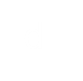 Redshift
Photon
(2nd)
High S/V ratios
No
Temperature
Change
15
24th World  Nano Conference  – Rome, Italy, May 7-8, 2018
Discussions
Radio Redshift

Accelerating Universe Expansion

Dark Matter

Ghost Galaxy

Wave-Particle Duality
16
24th World  Nano Conference  – Rome, Italy, May 7-8, 2018
Radio Redshift
The Wouthuysen-Field  (W-F) effect couples the spin temperature Ts of the 21 cm line of neutral hydrogen at 1420 MHz to the kinetic temperature Tk
The Planck law invalidates the W-F effect as the              kinetic temperature Tk cannot fluctuate by QM 

The 21 cm hydrogen line can only have a non-thermal origin and therefore radio redshift has no meaning 

Cosmology must rely on optical redshift
17
24th World  Nano Conference  – Rome, Italy, May 7-8, 2018
Accelerated Expansion
In 2001, SN was found brighter than it should have been  accelerated Universe expansion. 
 




Redshift ZD > 0  SN appears further away, Zmeas = ZV + ZD,  
But Brighter because the SN is actually at ZV

Accelerating Universe is not real, but rather an illusion caused by cosmic dust.
O
ZV
+     ZD
SN
Brightness
SN
ZV
O
Redshift
18
24th World  Nano Conference  – Rome, Italy, May 7-8, 2018
Dark Matter
V
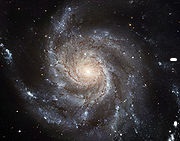 In 1970’s, Spiral galaxy M31 has a flat velocity curve with a decreasing NII line intensity
ZV
ZD
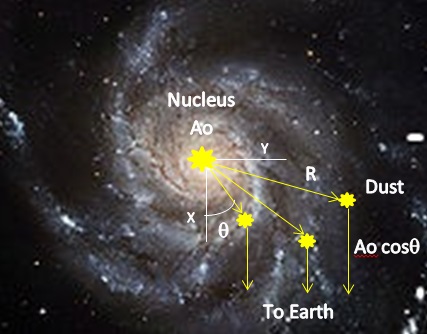 Flat curve caused by dust, not dark matter
19
24th World  Nano Conference  – Rome, Italy, May 7-8, 2018
Ghost Galaxy
DF2 Galaxy – No Dark matter
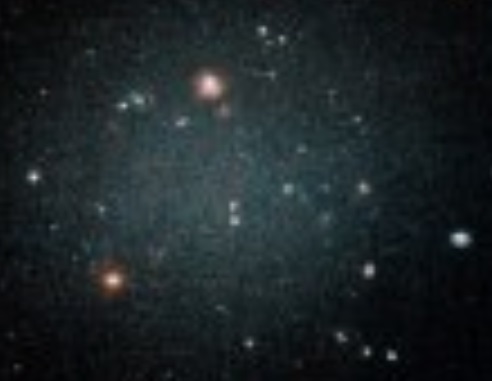 Questions 
 No dark matter?
Transparent 
Can the audience explain? 
???

No dark matter because no cosmic dust !!!
20
24th World  Nano Conference  – Rome, Italy, May 7-8, 2018
Wave-Particle Duality
Simple QED is the mechanism by which  a photon as a particle becomes a wave depending on interaction with matter
Galaxy  Photon
E = h
Redshift
Photon
E = h’
Wave
In vacuum, photon is a particle, not a wave

In matter, photon is a wave, not a particle
21
24th World  Nano Conference  – Rome, Italy, May 7-8, 2018
Conclusion
By refuting current cosmological theories for dark matter and Universe expansion, perhaps cosmology may return to Einstein’s once upon a time static and dynamic Universe.
22
24th World  Nano Conference  – Rome, Italy, May 7-8, 2018
Questions & Papers
Email: nanoqed@gmail.com

     http://www.nanoqed.org
23
24th World  Nano Conference  – Rome, Italy, May 7-8, 2018
[Speaker Notes: Enter speaker notes here.]